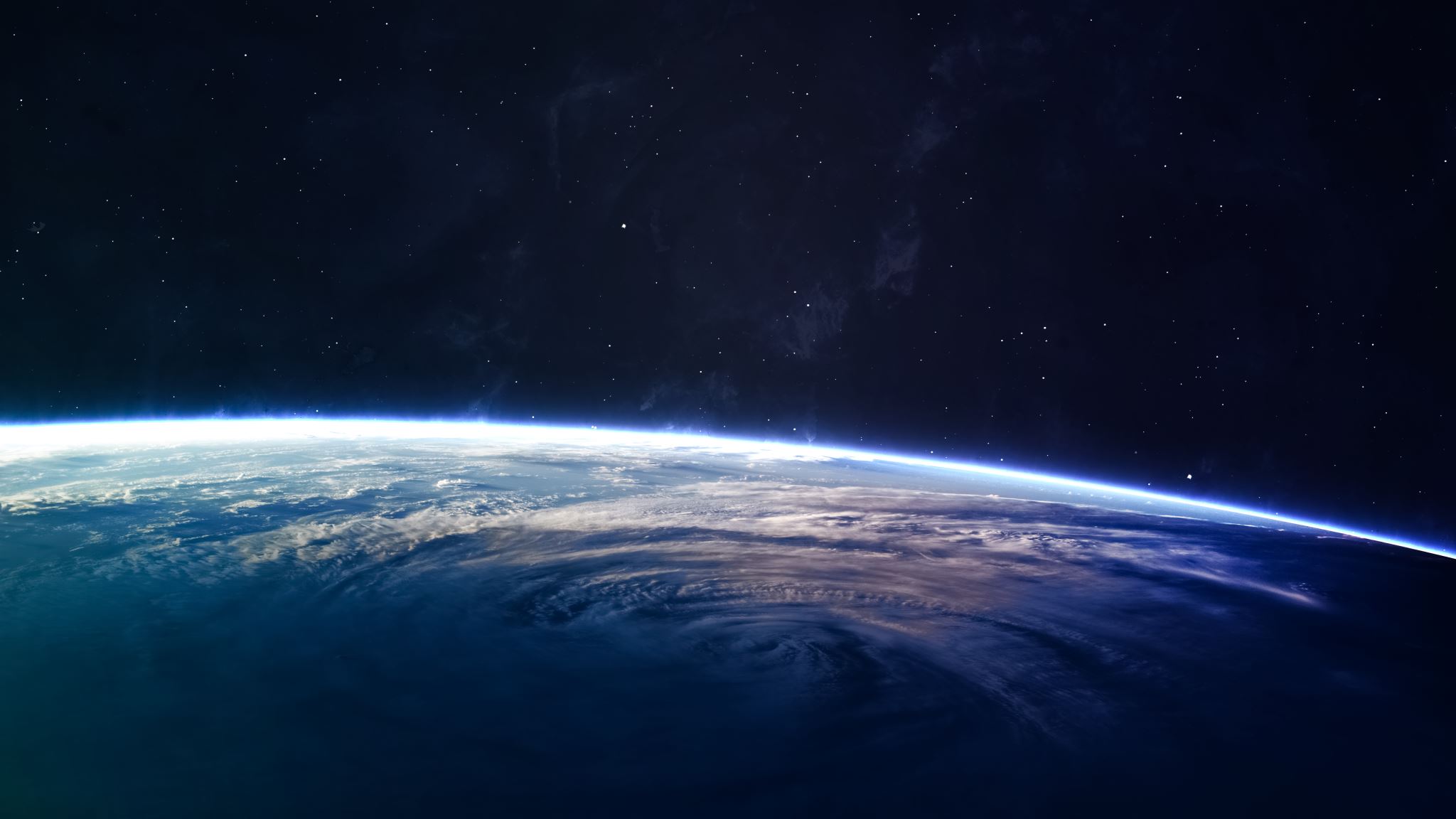 GOOD TO GIVE THANKS
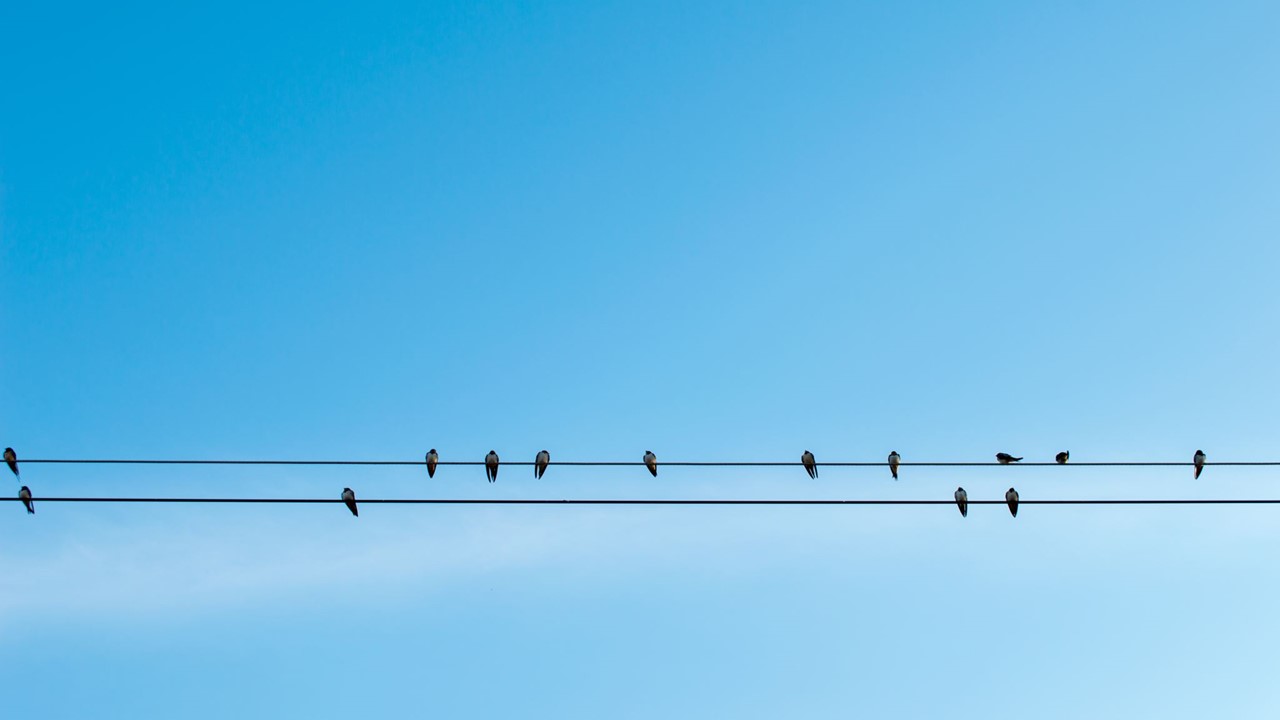 1The Lord reigns,
Let all saints on the earth rejoice,
See the reins,
In the hands of the Prince of Peace.
Chorus:It is good to give thanks to the Lord,
And sing praises to Thy Name, O Most High,
To declare Thy lovingkindness in the morning,
And Thy faithfulness, every night.
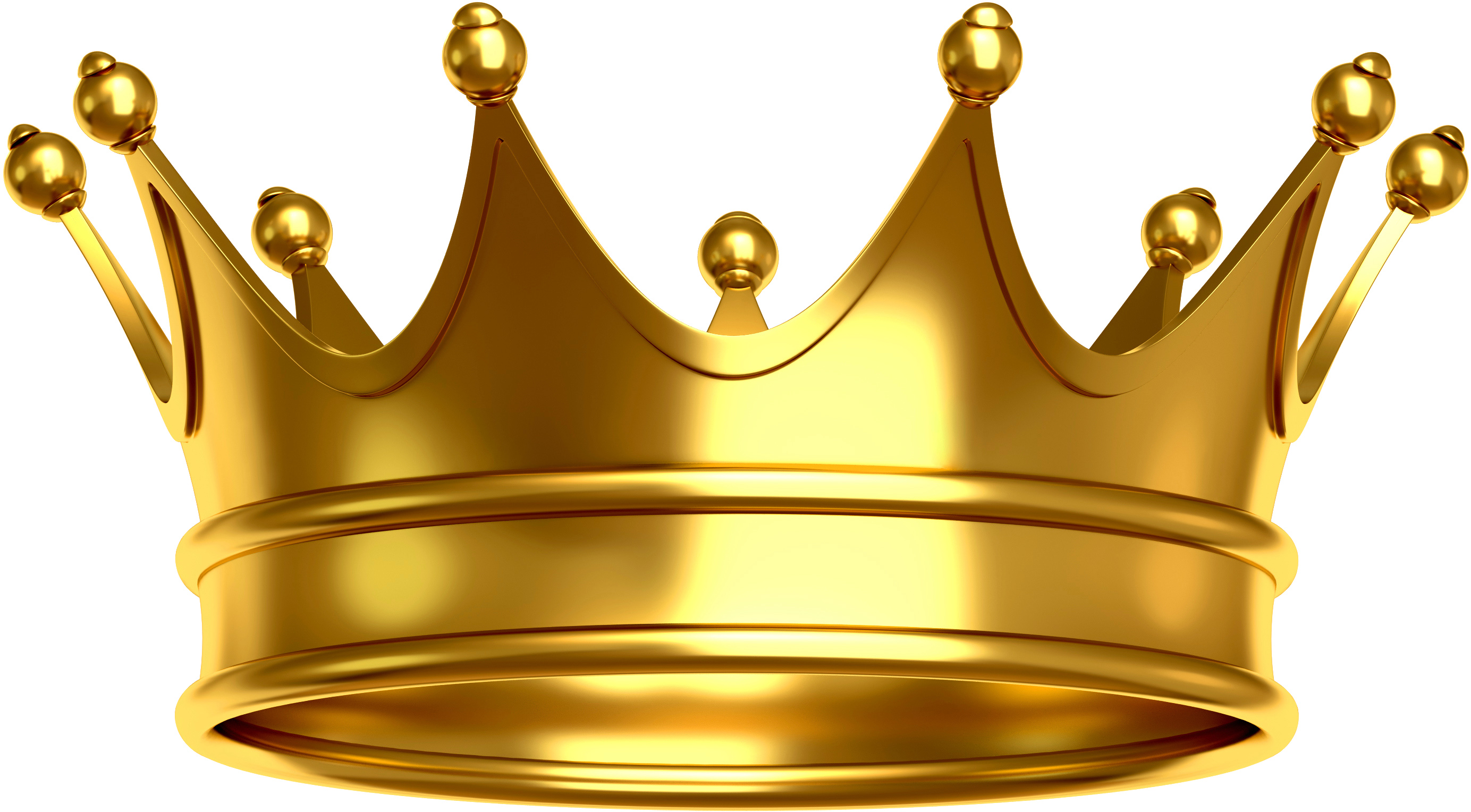 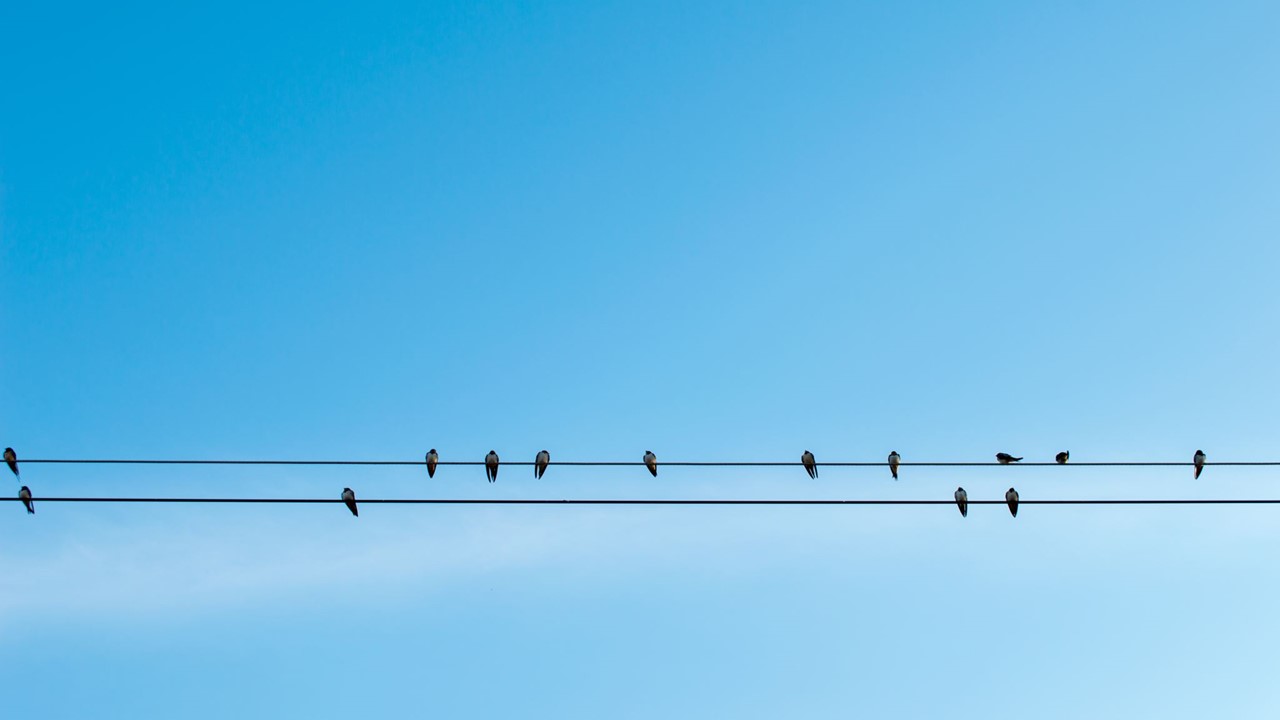 2The Lord reigns,
He who led our forefathers,
From the chains,
To be prophets and Kingdom heirs.
Chorus:It is good to give thanks to the Lord,
And sing praises to Thy Name, O Most High,
To declare Thy lovingkindness in the morning,
And Thy faithfulness, every night.
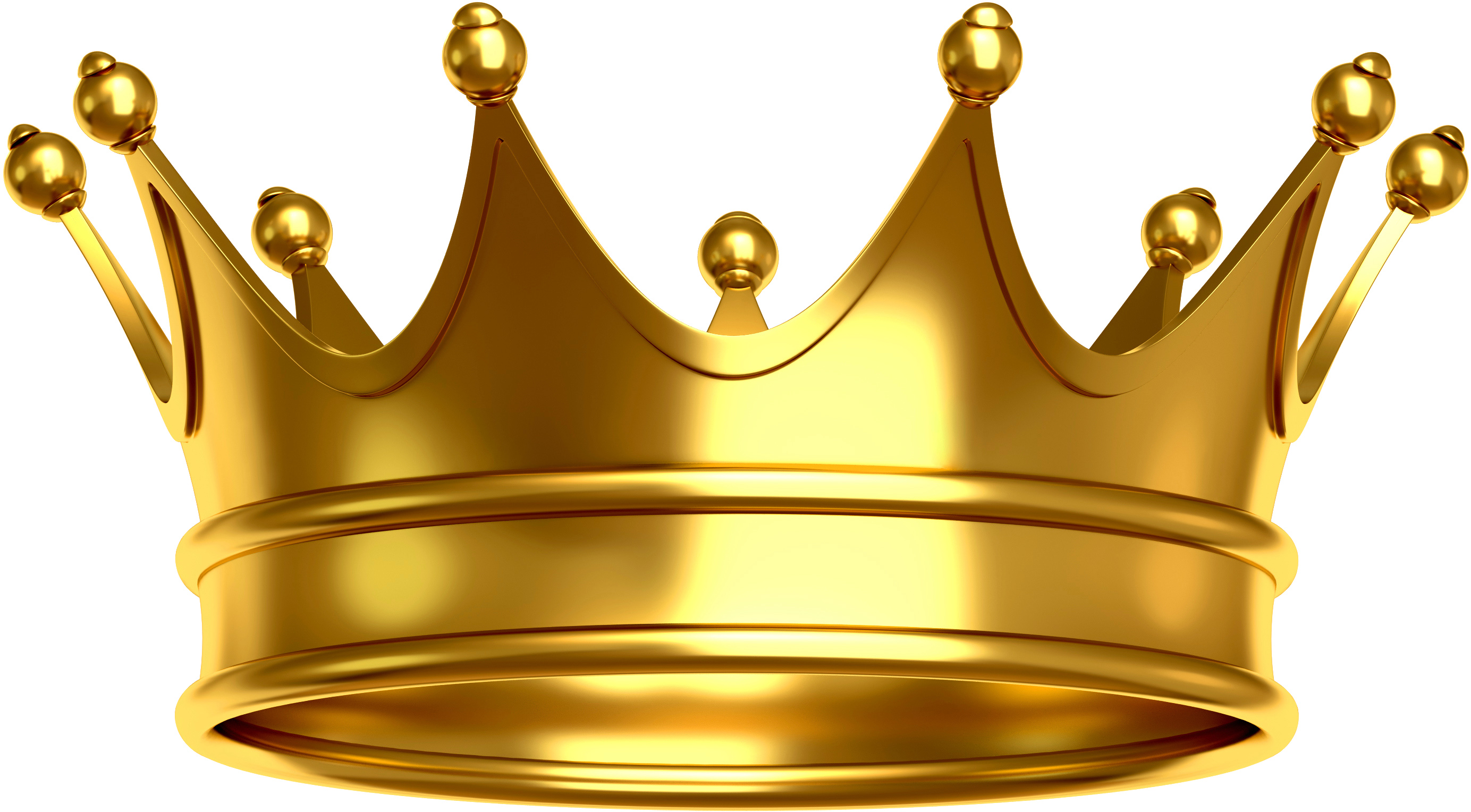 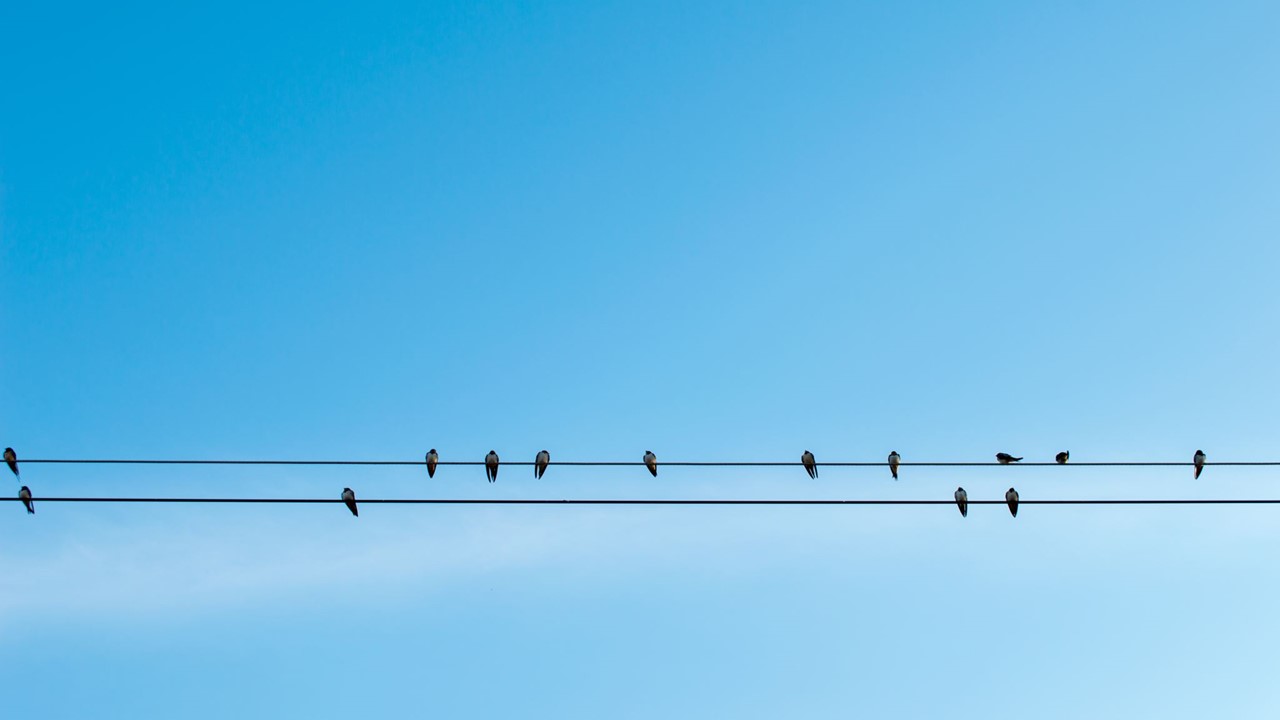 3The Lord reigns,It is time for restitution,
He begins,
With the vanguard, reformation.
Chorus:It is good to give thanks to the Lord,
And sing praises to Thy Name, O Most High,
To declare Thy lovingkindness in the morning,
And Thy faithfulness, every night.
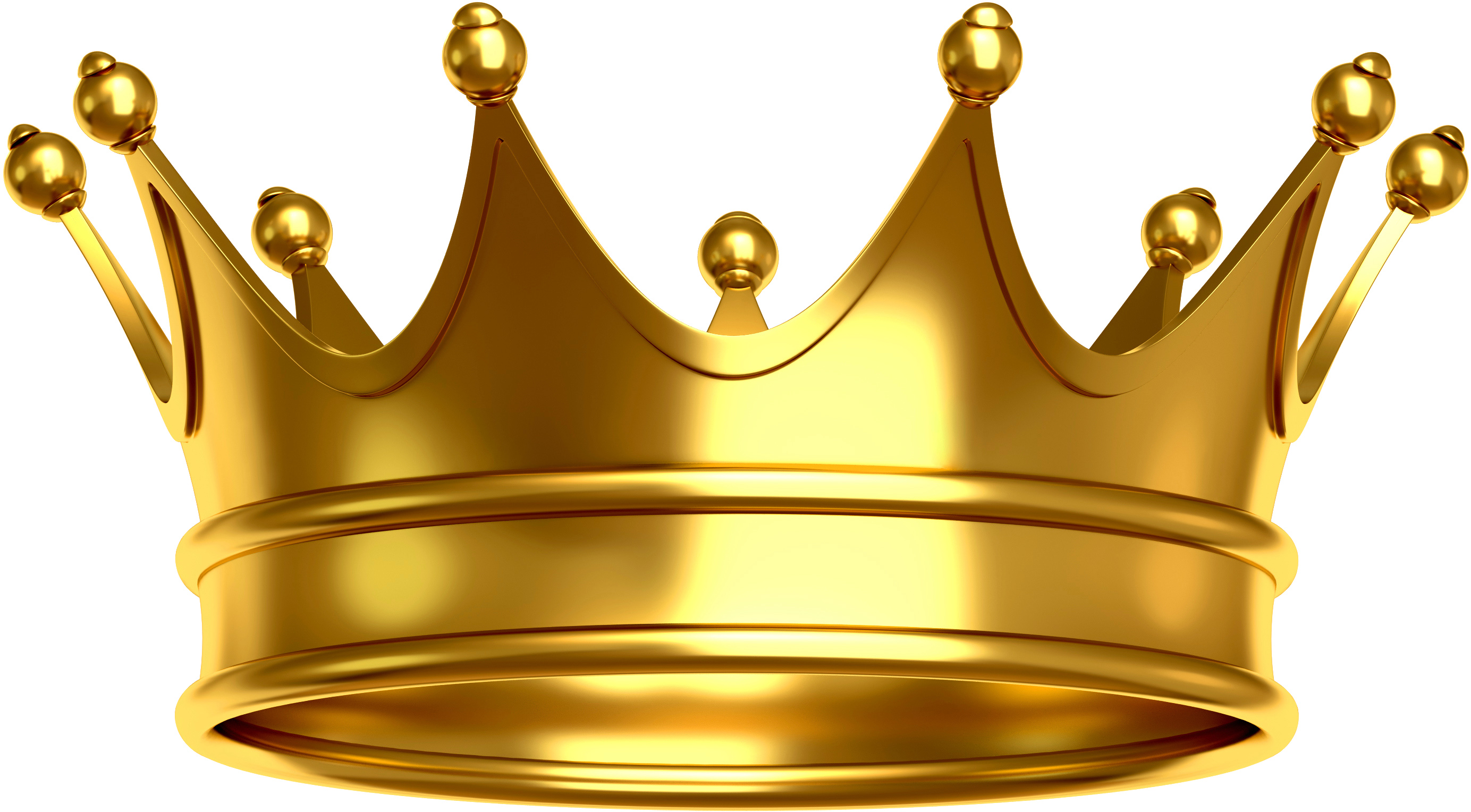 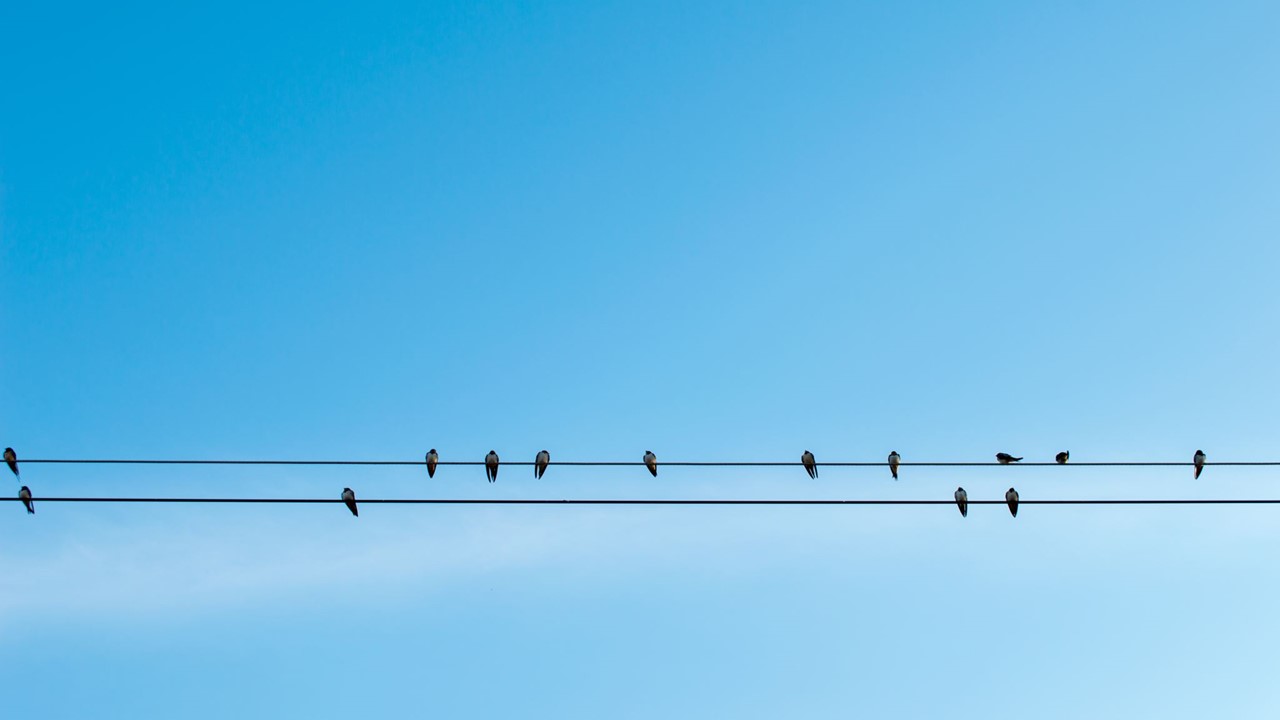 4The Lord reigns,Can you look at the mustard seed?
It explains,
We will grow with a mushroom speed.
Chorus:It is good to give thanks to the Lord,
And sing praises to Thy Name, O Most High,
To declare Thy lovingkindness in the morning,
And Thy faithfulness, every night.
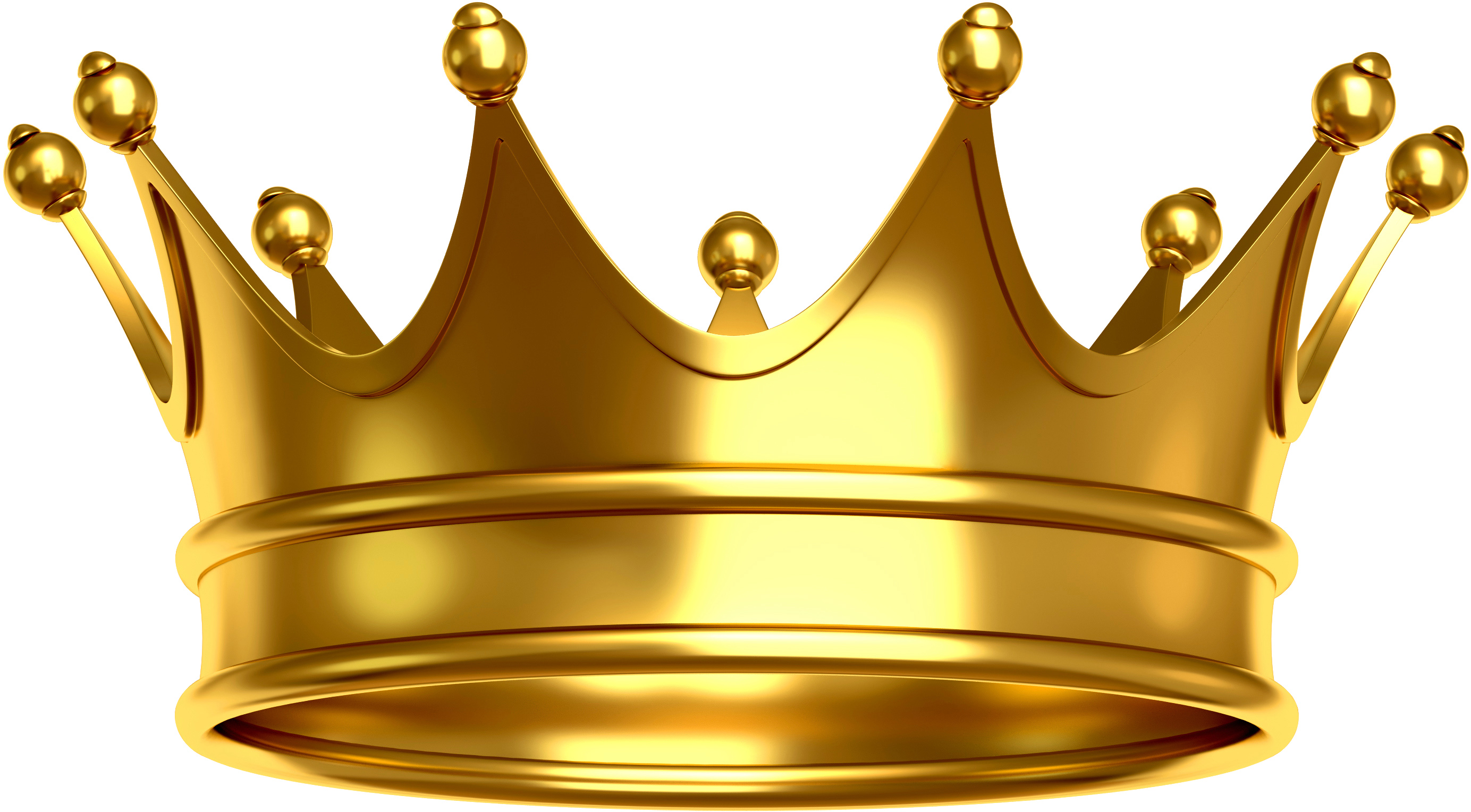 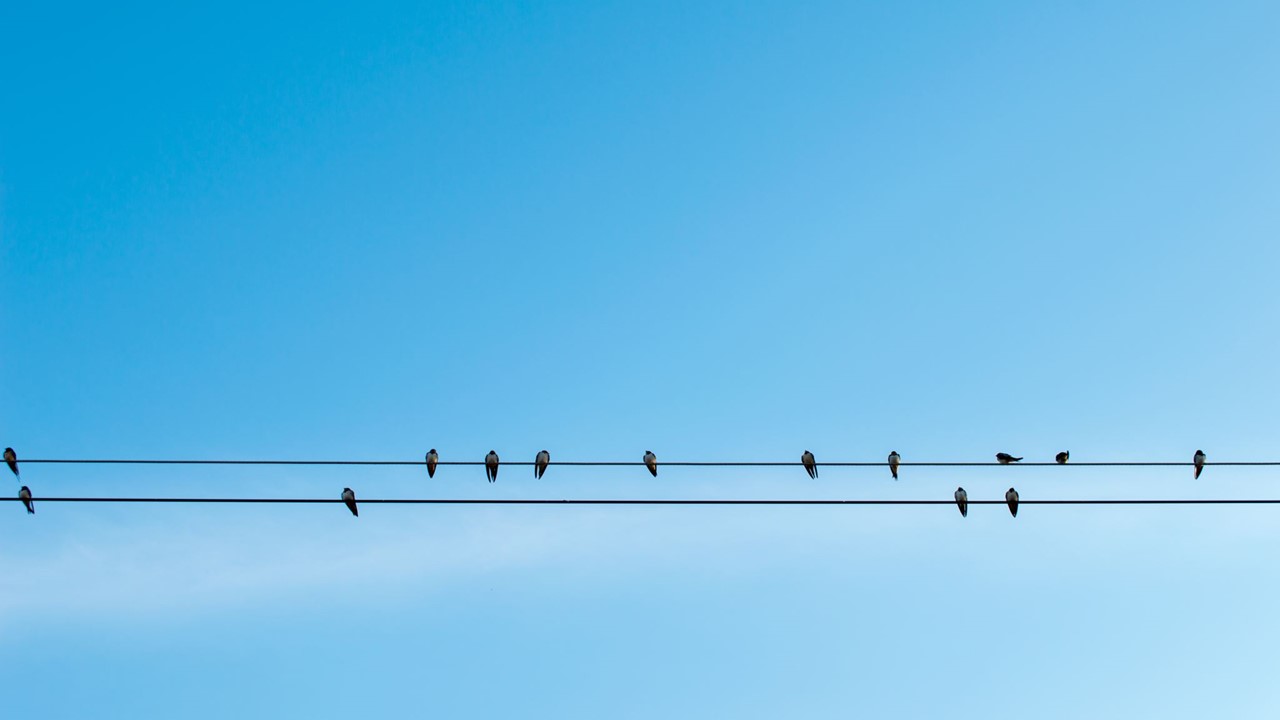 5The Lord reigns,Oh you wicked, He comes with wrath.
He descends,
On the tenth day of the First Month.
Chorus:It is good to give thanks to the Lord,
And sing praises to Thy Name, O Most High,
To declare Thy lovingkindness in the morning,
And Thy faithfulness, every night.
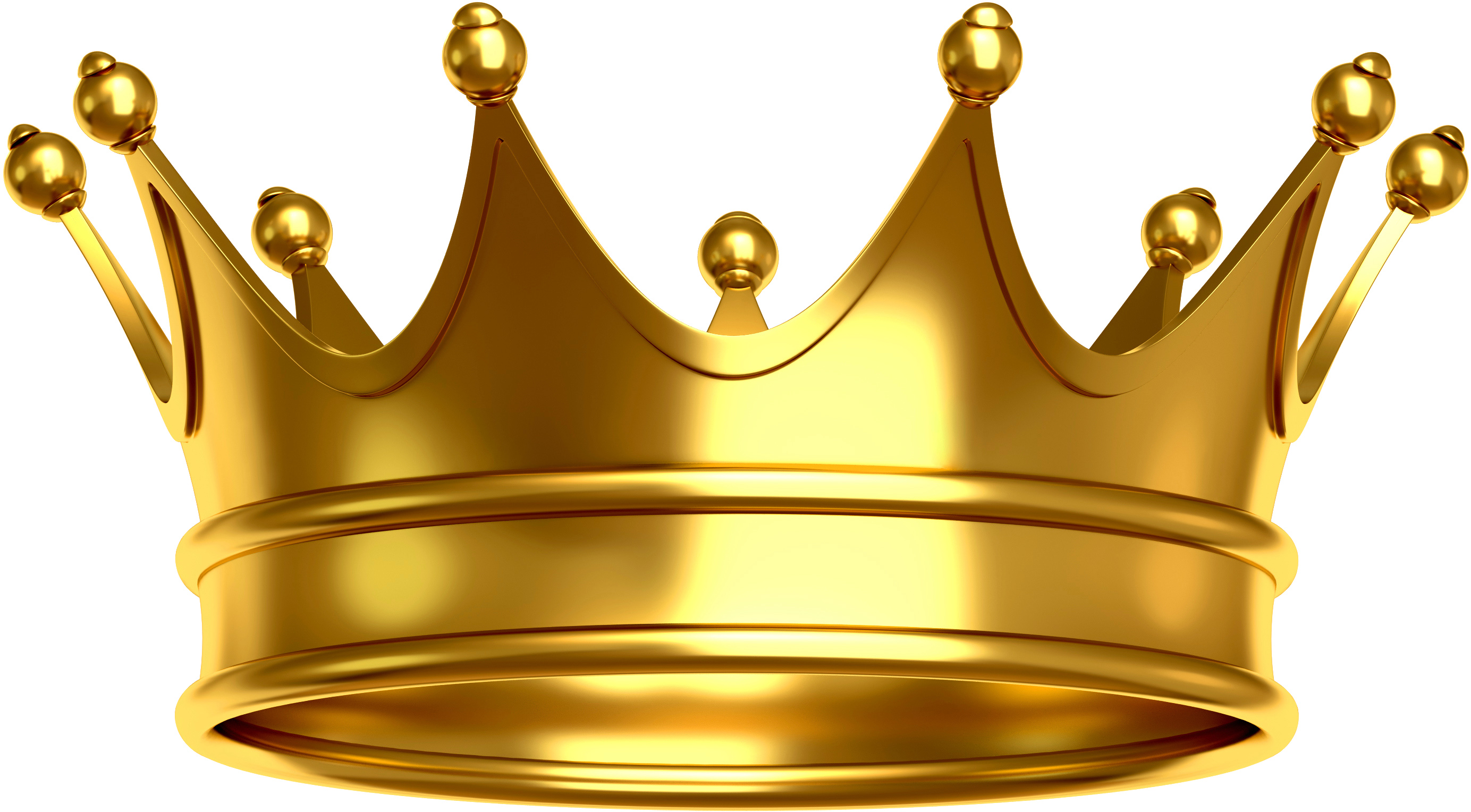 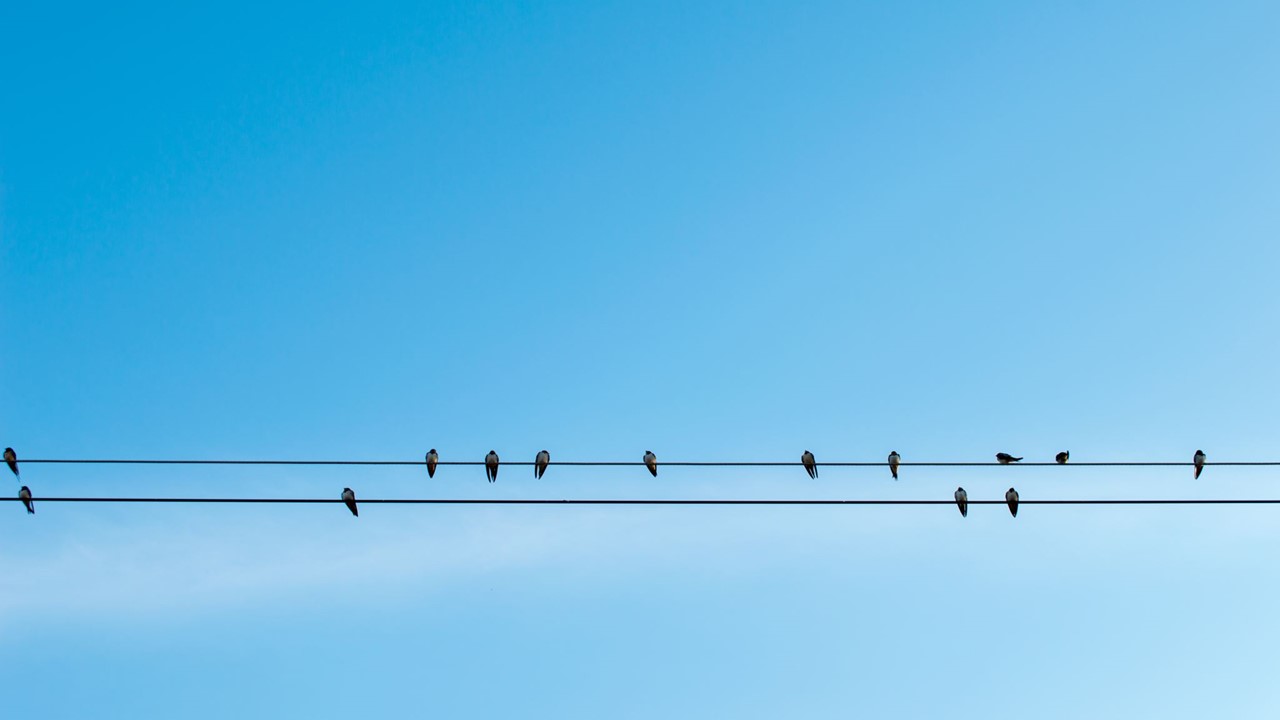 6The Lord reigns,Oh Zion! In your Lord rejoice,
He defends,
All who follow the Shepherd’s voice.
Chorus:It is good to give thanks to the Lord,
And sing praises to Thy Name, O Most High,
To declare Thy lovingkindness in the morning,
And Thy faithfulness, every night.
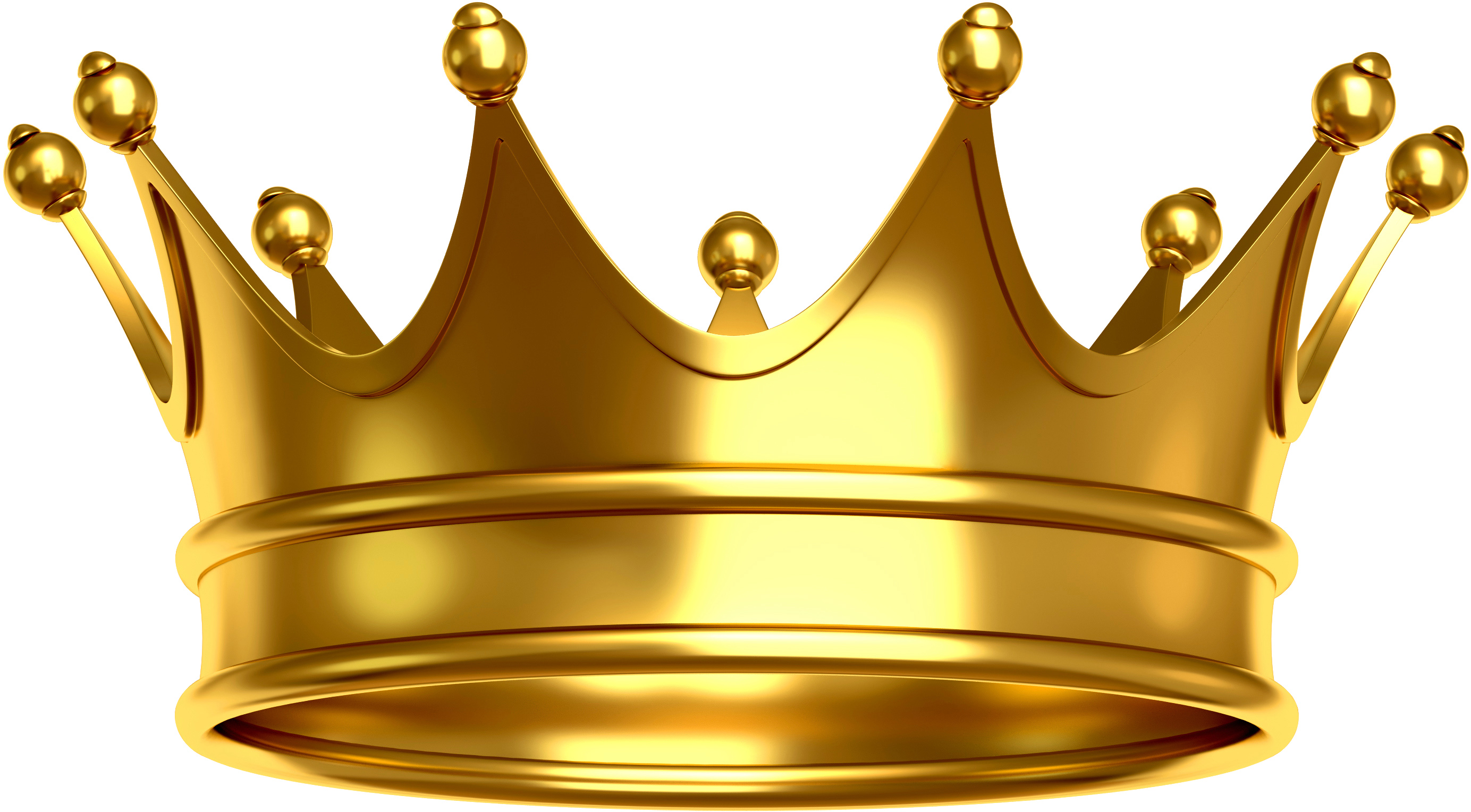